DE-PBS Cadre Meeting
December 15, 2022
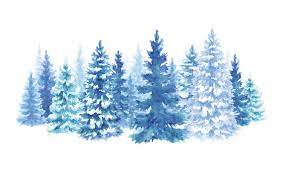 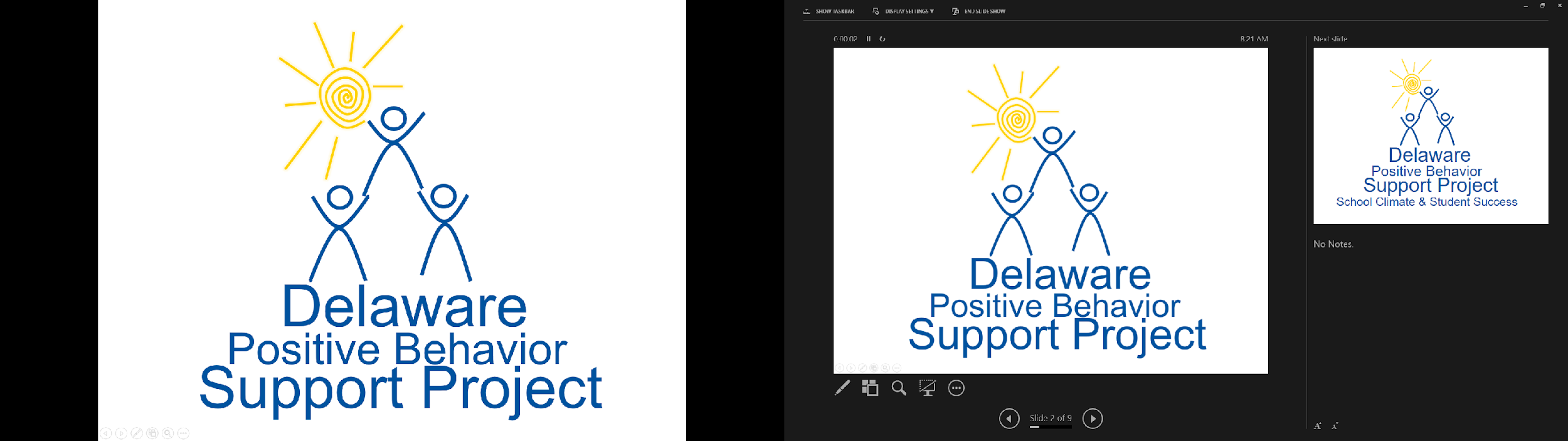 The DE-PBS Project serves as a technical assistance center for the Delaware DOE to actualize the vision to create safe and caring learning environments  that promote the social-emotional and academic development of all children.  
The statewide initiative is designed to build the knowledge and skills of Delaware educators in the concepts and evidence-based practices of Positive Behavior Support (PBS) as a Multi-tiered System of Support (MTSS).
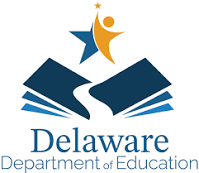 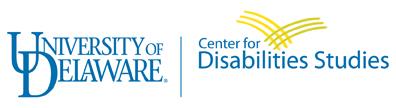 Meeting Expectations
DE-PBS Cadre Purpose & Today’s Agenda
Overall Goals
Support district MTSS-SEB Coaches 
Conduit between state to district to schools
Networking among districts
Guidance and feedback on project activities/resources 
Share project and national resources 
Connect, align and integrate related activities for greater impact
Agenda Topics
DE-PBS Equity Committee Update
Intro to ISLA
Fall 2022 PL & TA Recap
Looking Ahead PL & TA Preview & Discussion
Data Updates 
Reminders
Jocelyn Brown
Marqueia Davis
Tongela Ginyard
Cliffvon Howell
Jennifer Martin
Nika Reid
Adriane Simpson
Adrienne Stansbury
2022-2023 
DE-PBS
Equity Committee Members
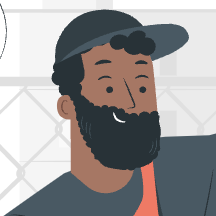 Equity Mission Statement
At the Delaware Positive Behavior Support Project, we are committed to improving outcomes for each student. Educational systems cannot be considered effective until they are effective for all students. A Multi-Tiered System of Support (MTSS) can be a force for dismantling systemic racism and promoting equity or serve to perpetuate oppression. In recognition that black lives matter and given centuries of oppression, violence, and segregation, we must increase our commitment to improving outcomes for Black, Indigenous, and other Students of Color. PBIS teams embed equity into their implementation of all aspects of MTSS. Learn more about out community beliefs and practices here.
Ongoing Project-Based Reflection & Efforts
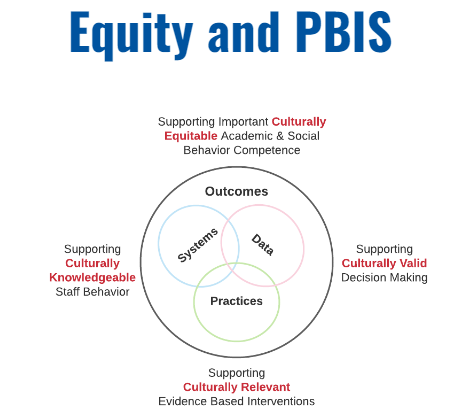 (https://www.delawarepbs.org/getting-started/)
Ongoing Project-Based Reflection & Efforts
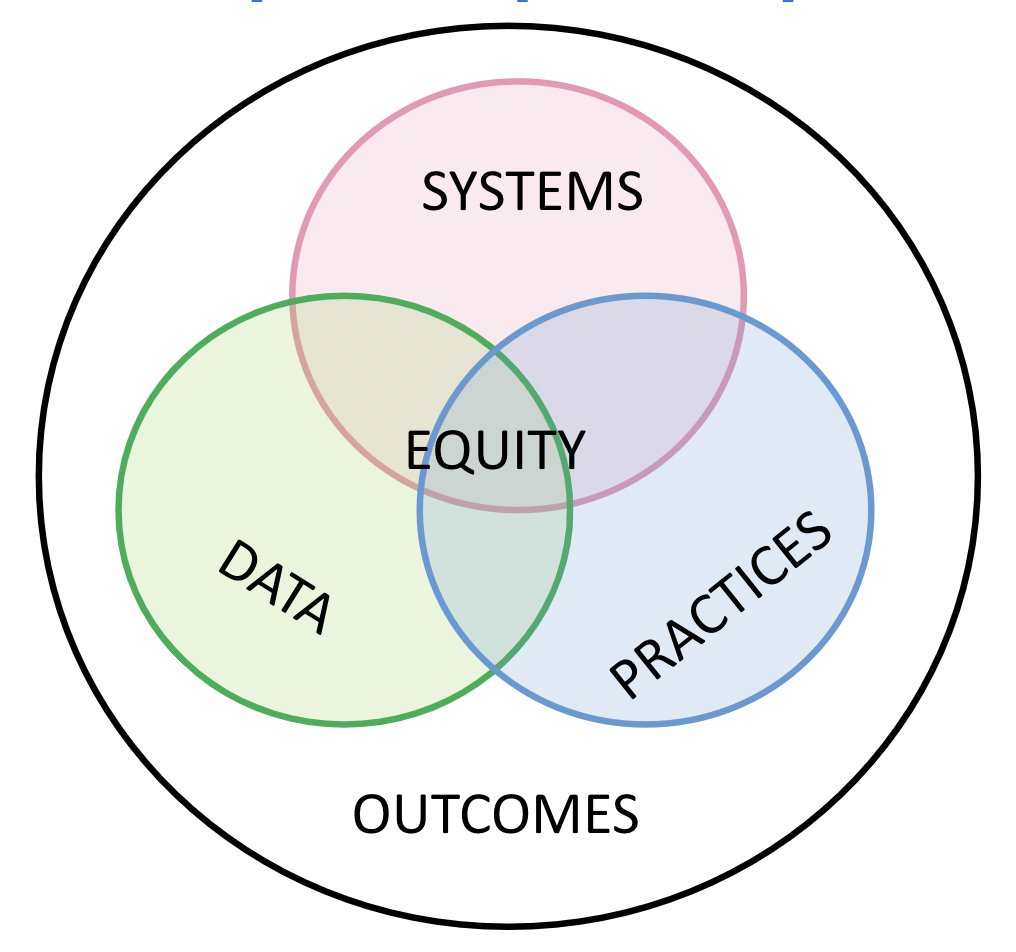 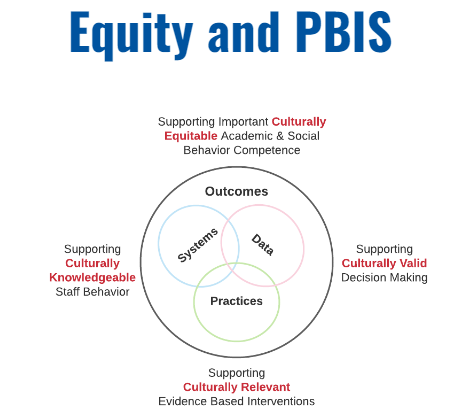 Equity Central to Effective MTSS/PBIS
(https://www.delawarepbs.org/getting-started/)
LEA-Based Reflection & Efforts
Looking at your LEA’s strategic plan and activities:
Where does equity appear? Where is it missing?
Are there aligned, braided, infused, or siloed plans of action to address equity?
Looking at your LEA’s ongoing collaboration with the Office of Equity and Innovation:
How are/could your MTSS/PBS coaching efforts included? 
How can you reinforce the messages from this office (e.g., Equity Summit content in Tier 1, 2, 3 coaching)?
We are here to support your coaching to reinforce equity for all students through these plans and contacts!
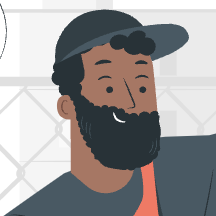 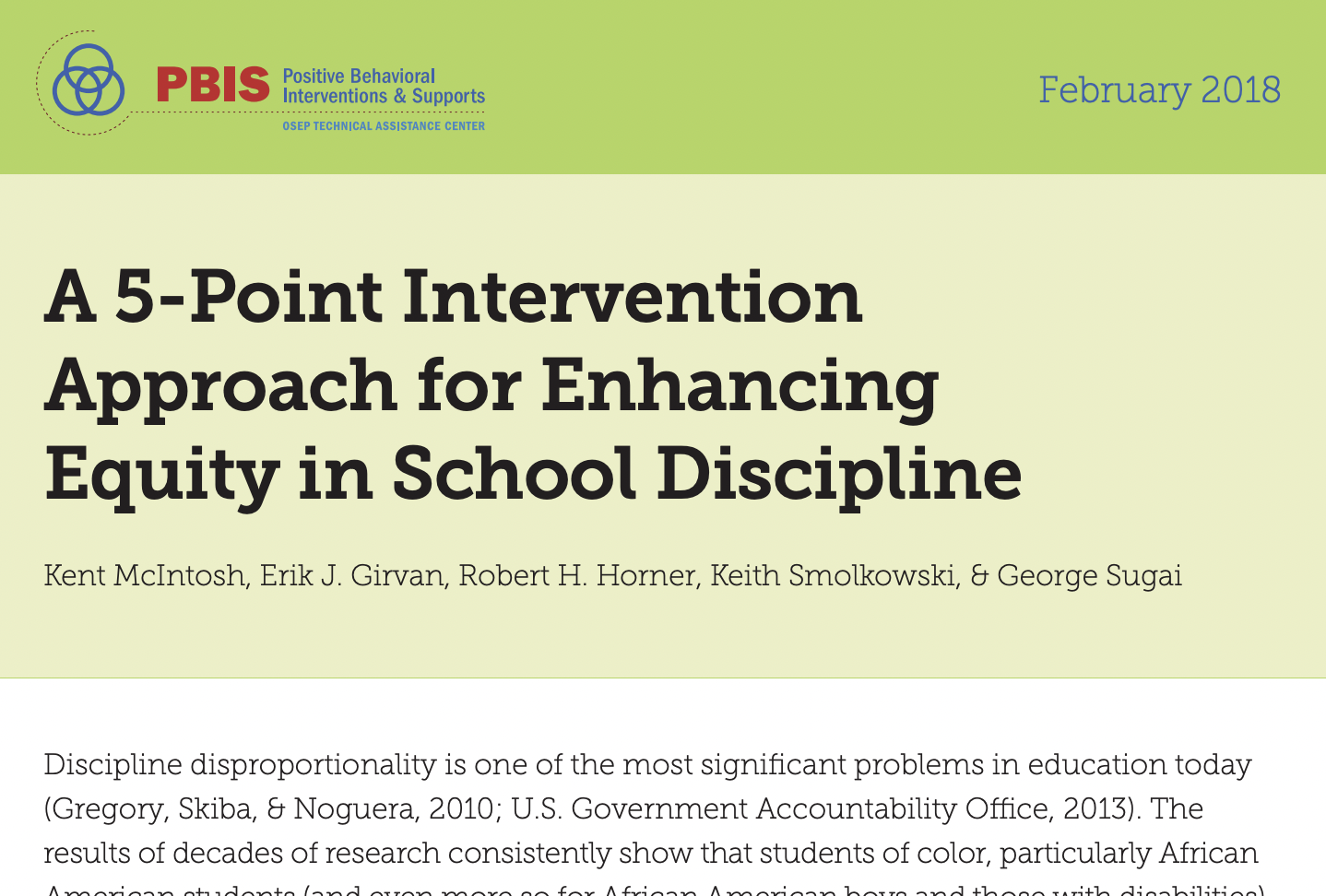 Resources for Starting 
& Updating Your LEA 
Equity Efforts
A 5-Point Intervention Approach    for Enhancing Equity in School Discipline (2018)

PBIS Cultural Responsiveness Field Guide: Resources for Trainers and Coaches
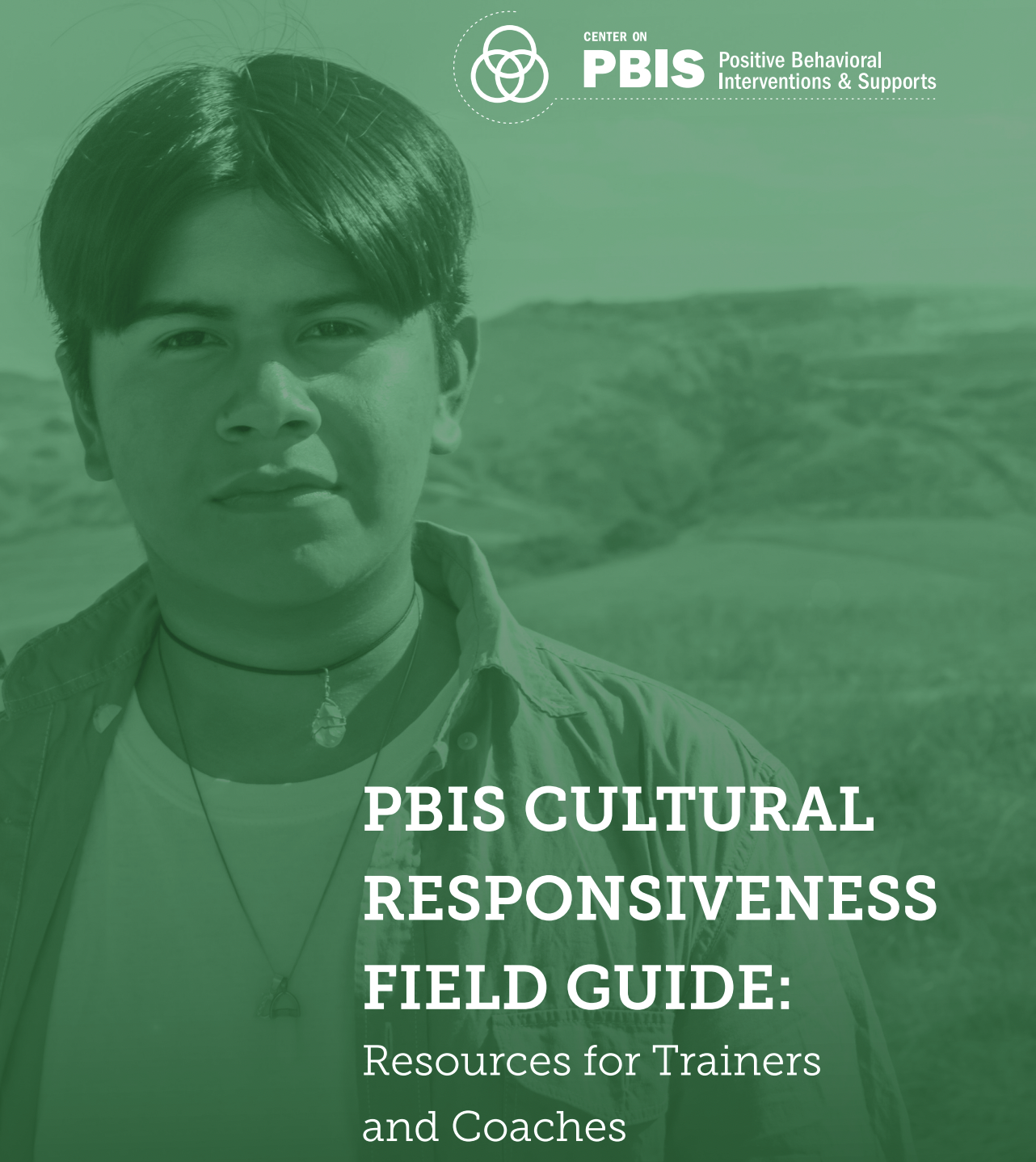 https://www.delawarepbs.org/what-educators-can-do/
Rhonda Nese (University of Oregon) and her team are helping middle schools replace harmful exclusionary discipline practices with instructional and restorative alternatives to improve educator practices, student social and behavioral problem-solving, and student-teacher relationships.
Intro to ISLA:
Inclusive Skill-building 
Learning Approach
A Tier I Universal Model
https://www.neselab.org/isla/
Positive Classroom Behavior Supports (PCBS)
Positive Student-Staff Relationship Strategies
Behavior Matrix Expectations and Routines (including Taking Breaks)
Trauma-Informed Practices & Restorative Practices
ISLA
Connections to Existing 
Tier 1 Interventions
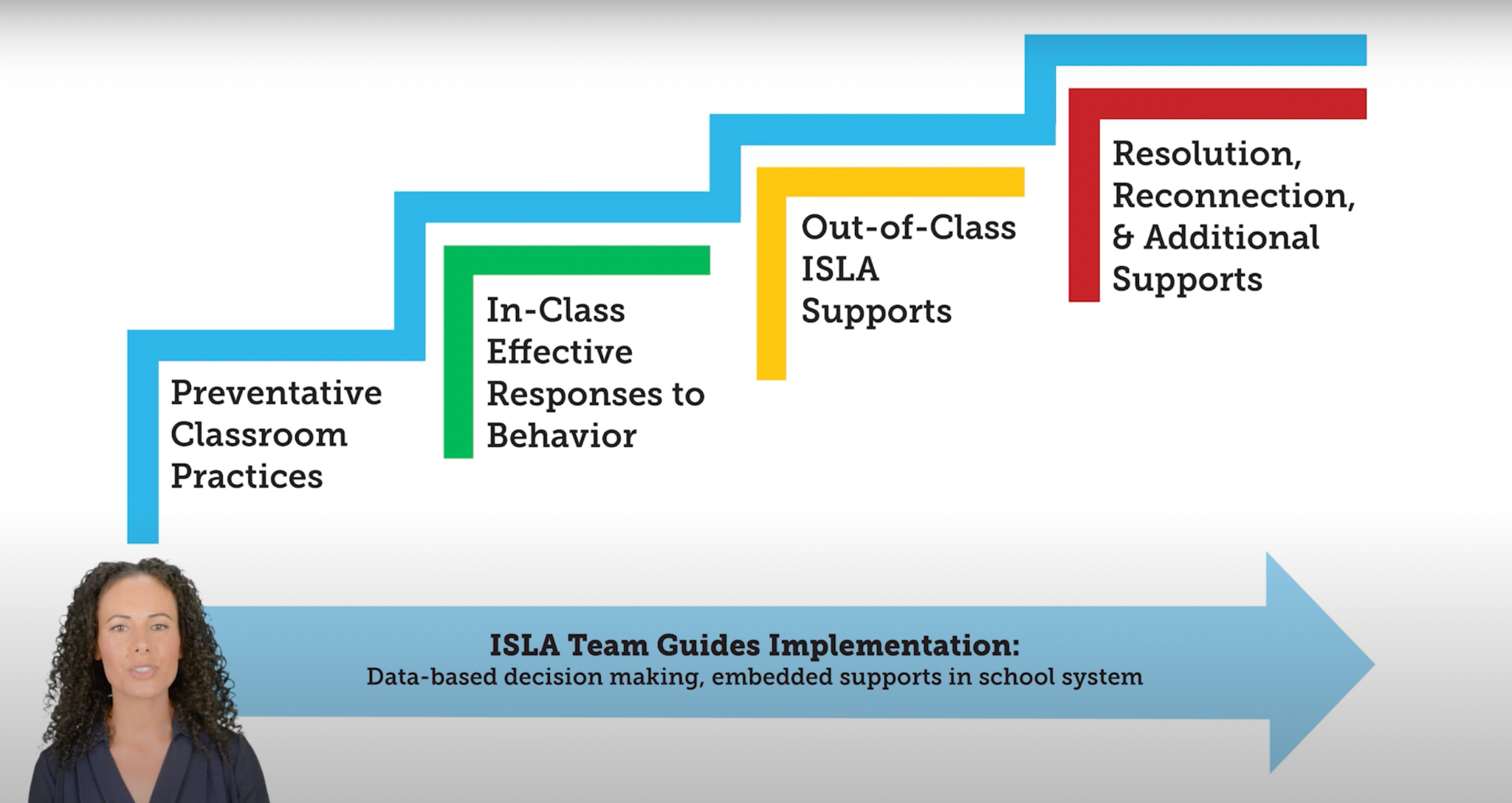 ISLA
ISLA Videos for Educators
ISLA Overview
Building and Strengthening Relationships
Responding to Behavior
Break System
Out of Class Supports (ISLA Process)
Orientation 
Videos
https://www.neselab.org/isla/
Hexagon Tool Connections:
Overall & Disaggregated
SDIP data 
ODR data
Indicator 4 data
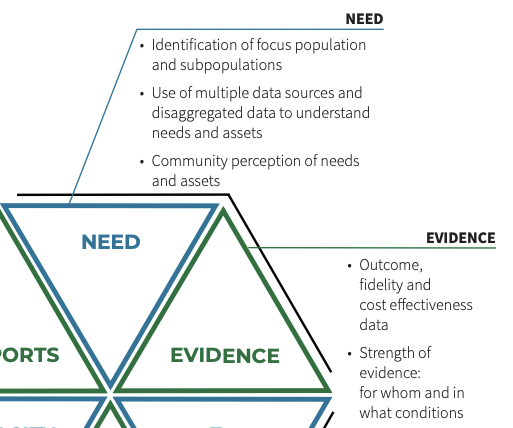 Middle school, includes EBPs and OSEP: Promising Practices for Improving the Middle to High School Transition for Students with Emotional and Behavioral Disorders
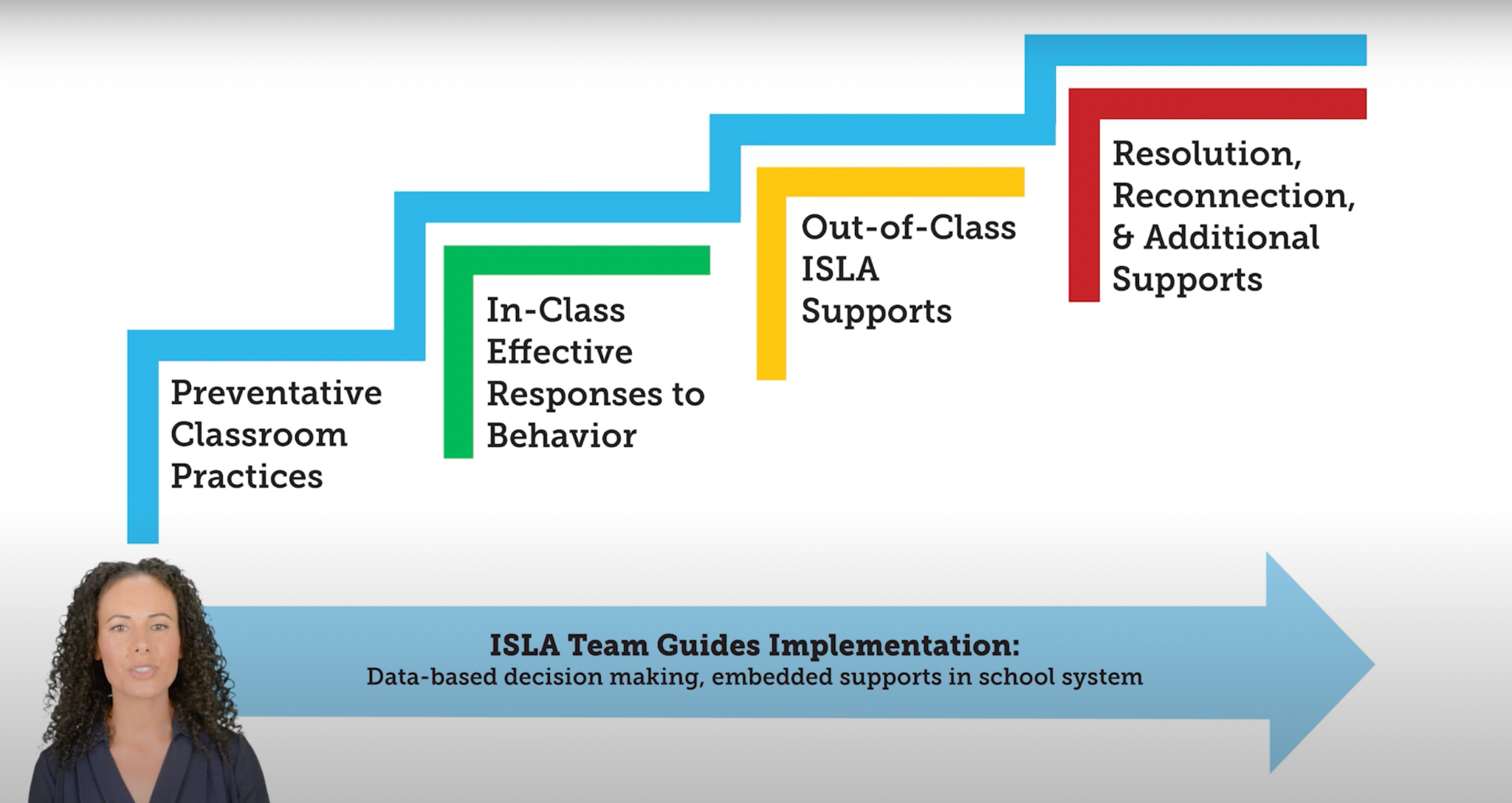 Discussion:


Do we want to 
explore and/or 
take any next steps? 


Possible options:
Dig deeper during Networking or Cadre?
Explore on your own?
Other ideas?
Professional Learning & Coaching Resources - Part 1
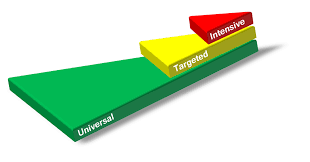 Fall 2022 Recap
October Cadre Meeting - Reminder
Strategies for De-escalating Student Behavior in the Classroom: This 2022 practice brief provides practical, research-based strategies educators can use to de-escalate challenging student behavior in the classroom. Despite the development of supportive, safe, and predictable school environments, students may, at times, become agitated, and their behavior may escalate to unsafe levels. With some advance planning, educators can reduce reliance on reactive strategies, such as punitive or exclusionary practices (e.g., restraint, seclusion, suspension, expulsion) in favor of safer, more instructive, and inclusive approaches.
"Whether working with students who experience low level or more intense behaviors, this practice brief can be a resource to help teachers feel better equipped to work through the de-escalation process.”
Tier 3 Networking
For: MTSS Coaches, Tier 3 FBA/BIP facilitators and team members, & interested educators and leaders.

Time: 9:00-10:30

Network Session #1- 11/15/2022 
Mapping out a Continuum of Function-Based Tier 3 Practices

Network Session #2 - 1/17/2023
T3 Data-Based Decision Making at the Systems and Student-Level

Network Session #3 - 3/21/2023
Supporting Students with Autism Spectrum Disorders through Positive Behavioral Interventions in the General Education Classroom
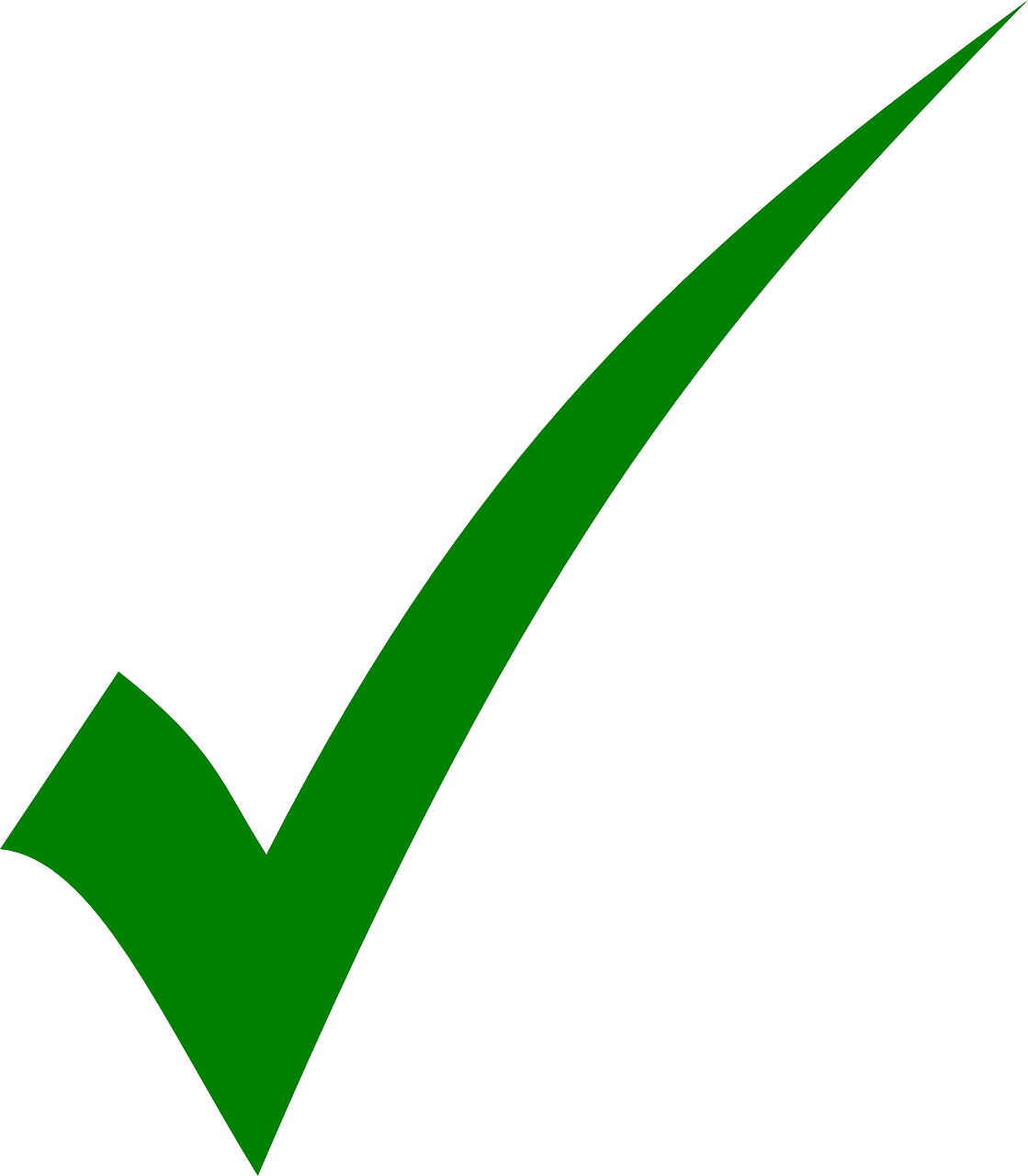 Tier 3 Networking - Session 1 Key Topics
Tier 3 practice foundations
3 conversation starters for building a continuum of tier 3 supports
Avoid a one size fits all approach
See:  Determining Intensity of FBA/BIP Process Handout
Address the classroom
Use an integrated approach (when it makes sense)

Check out resources from this event at: www.delawarepbs.org/tier-3-networking/
MTSS-SEB Coaches Networking - 11/17/2022
Center on PBIS — Supporting and Responding to Students’ Social, Emotional, and Behavioral Needs: Evidence-Based Practices for Educators –This Center on PBIS practice guide summarizes evidence-based, positive, and proactive practices that support and respond to students’ social, emotional, and behavioral (SEB) needs in classrooms and similar teaching and learning environments (e.g., small-group activity). 
DE-PBS Update: Supporting and Responding to Students' SEB Needs-- Self-assessment data entry template. Excel tool template to track status and priority data for implementation of school practices in supporting and responding to students' social, emotional, and behavioral needs.
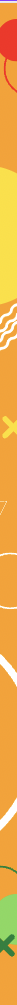 Tier 2 Networking Series
For: MTSS Coaches, Tier 2 team leaders and members, & interested educators & leaders.
When: Tuesdays afterschool 3:00-4:30 pm

Network Session #1- Dec. 13
Mapping your Tier 2 Staff and Interventions to Ensure Strong MTSS Systems and Positive Student Outcomes at the Targeted Level

Network Session #2 - Feb. 21 
Including Critical Features for Success in Your Tier 2 interventions

Network Session #3 - Apr. 25
Data Tools to Gauge Student Progress and Performance at the Tier 2 level
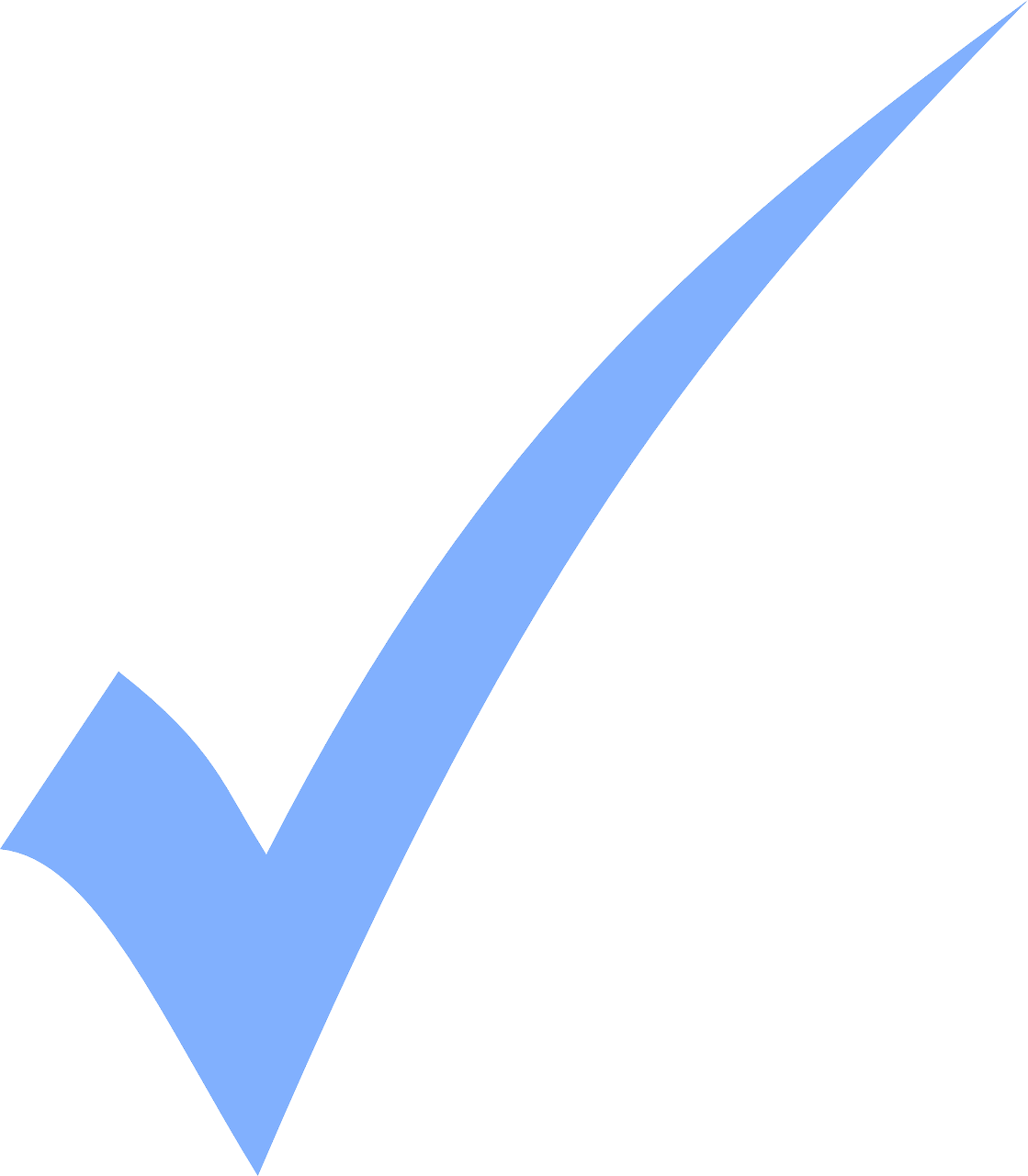 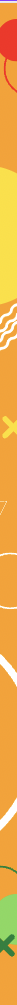 Tier 2 Networking - Session 1 Highlights
Materials @ Tier 2 Website - https://www.delawarepbs.org/forms-and-tools/tier-2-targeted-tools/
Networking PPT 
Related assessment mapping tools
Teaming and skills represented on related teams
System team membership (1 tool)
Tier 2 Intervention level staffing (2 tools)
Interventions (1 tool)
Check-In/Check-Out Resources Reminder
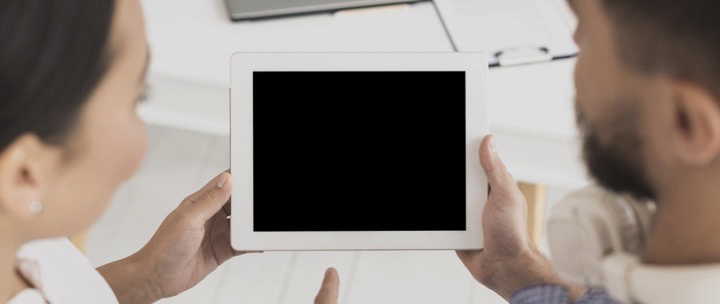 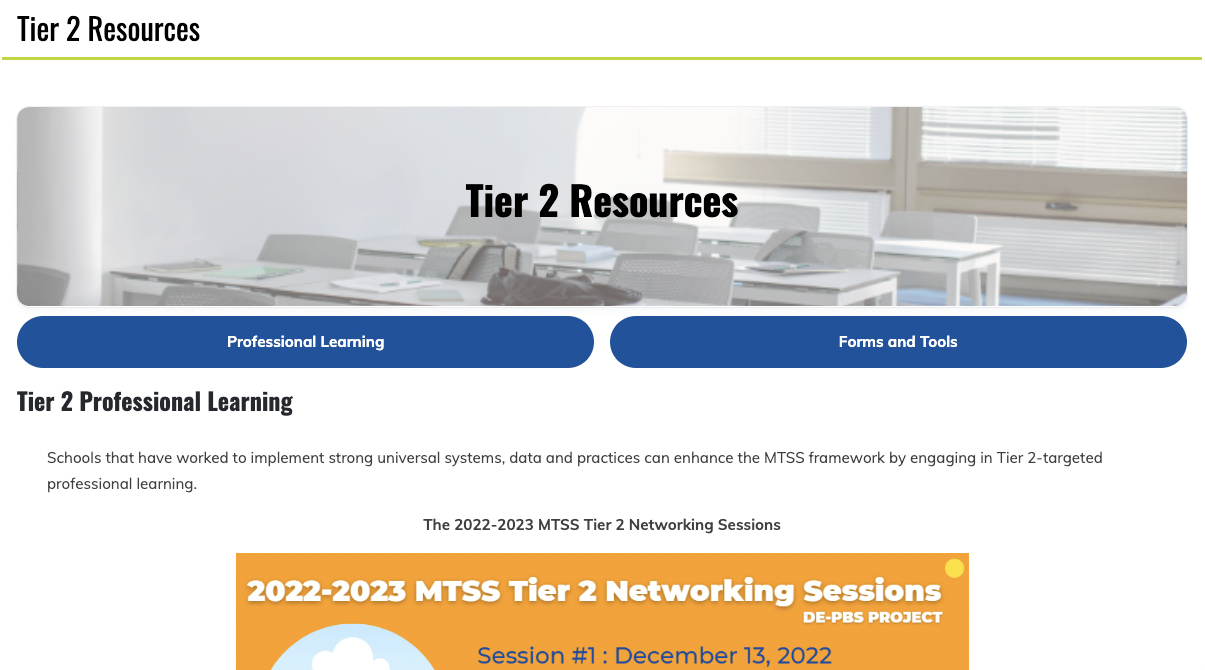 Professional Learning & Coaching - Part 2
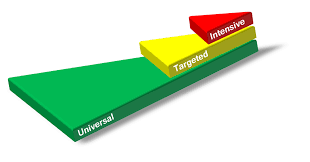 Looking ahead in 2023
MTSS-SEB Coaches Networking - 1/19/2023
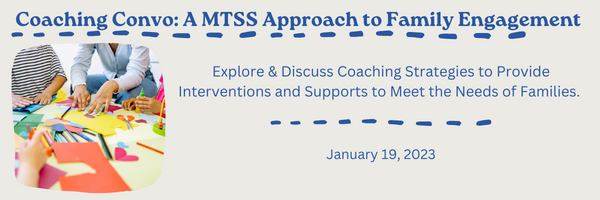 Registration info coming soon: 1/19/23 – 10-12 via Zoom
Audience: District MTSS-SEB coaches & thought partners, Tier 1 & 2 leaders and/or members, Family Liaisons
See you at the Secondary Schools Networking Session!
1/26/2023 
2:30-4:30 on Zoom 
Audience: District MTSS-SEB coaches & secondary school Tier 1 teams/members
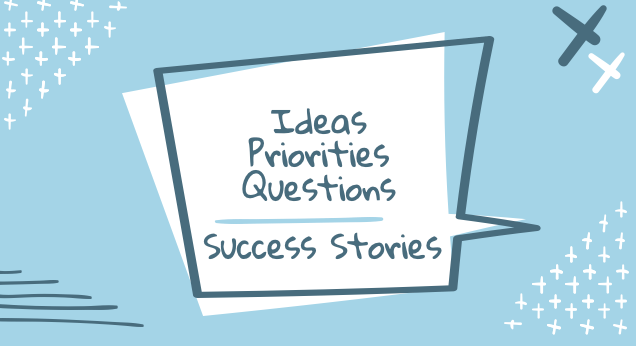 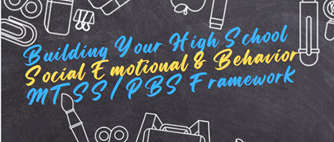 How to Connect Even More with the 
Secondary PBIS Community!

Online but Live Monthly:
National APBS High School Think Tank 
Interactive networking convos facilitated by the APBS High School Network
Next one: 1/20/23 12:30-1:30 EST (you do not need to attend all sessions)



Online and On Tap Anytime: 
DE-PBS Secondary Forum webpage & Center on PBIS High School website
Facebook group HS Network for Association for PBS
View/post high school MTSS/PBS resources and success stories
Get updates via Google survey
Universal SEB Screening - 2/14/2023
Upcoming professional learning:
Universal SEB Screening and the Critical Role of the Administrator
2/14/2023 (afternoon; 2 hours)
Co-presenter, Felicia Kaas from Cape Henlopen School District
Reminders:
Universal SEB Screening Top Ten Questions Webinar
Universal SEB Screening Webinar Series (1-4)
Includes an associated Installation Action Plan
To DO:
Update Universal Screeners in Delaware Resource
Tier 1 MTSS/PBS Team Training - Early March 2023
Support Readiness
Plan with administration;  Administrator team buy-in is key!
Discuss team structure
Provide overview of MTSS & Tier 1 efforts to build understanding
Audience: Teams and/or new members to existing teams
March 2 OR March 9, 2023 (to be finalized)
Full day
Tier 3 Practices Workshop - Early May 2023
Audience: Those working to develop or implement positive behavioral interventions for individual students 
Early May 2023 (to be finalized)
½ day
Topics include:
Tier 3 practices defined
ABCs of behavior
An overview of prevent, teach, and respond practices
Strategies to match practices to student needs to support IEP and BIP development
Northeast PBIS Leadership Forum
May 18-19, 2023 - IN PERSON! 
Mystic, CT 
Keynote Speakers - Dr. Kurt Hatch (Univ. of Washington) and Dr. Sara Whitcomb (UMass Amherst)
Request for proposals now open
Submission deadline is Friday, January 6, 2023
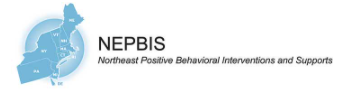 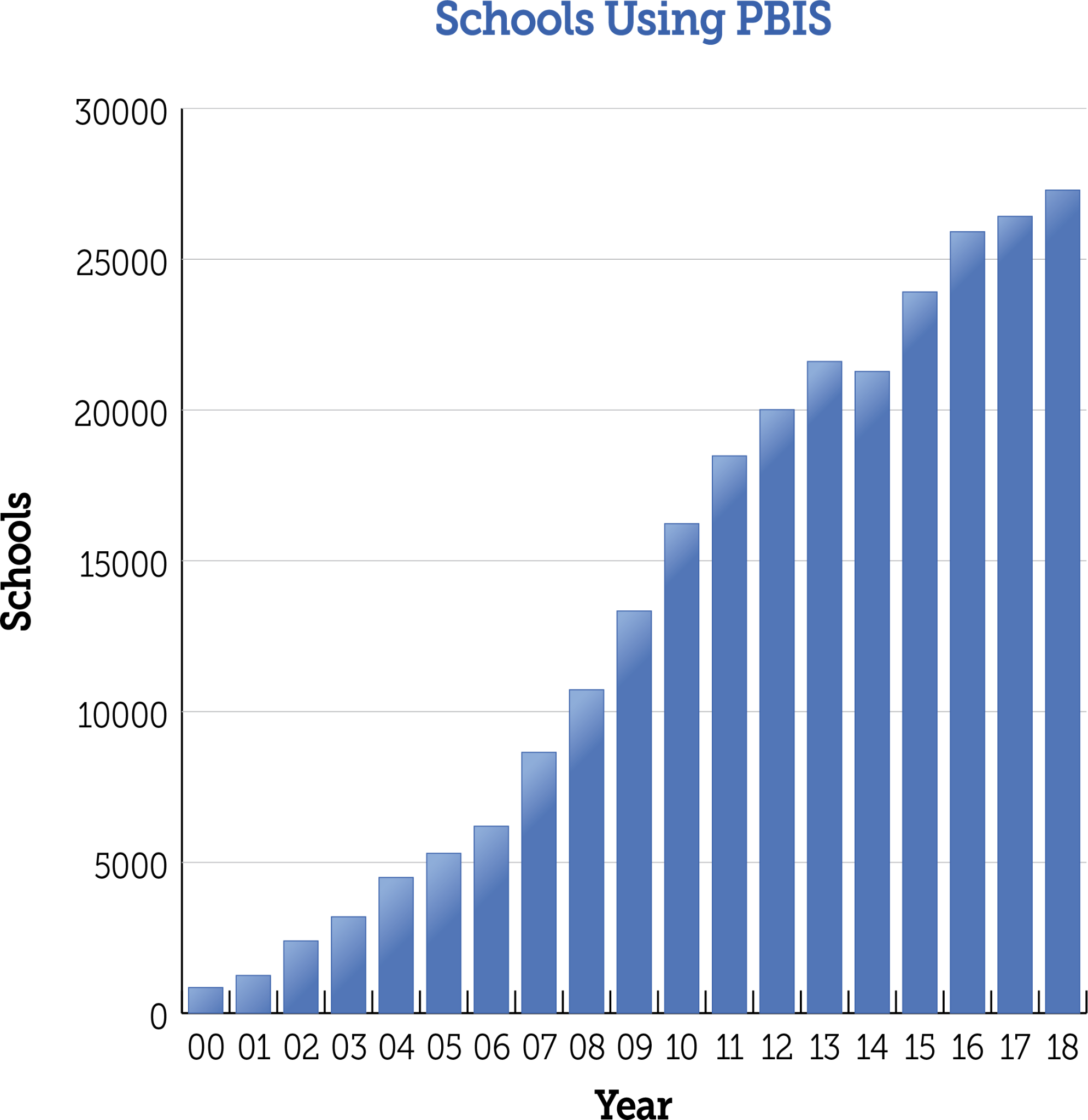 Data
Discipline Data Reporting Tool (DDRT)
2022-23 Templates available on website 
NEW: Google sheets versions now available 

Submissions are 2x per year to district coach and project.  January 13th and June 16th 
Reminder will be shared in the new year
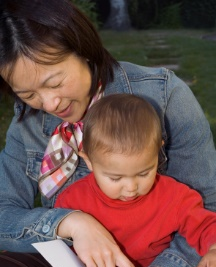 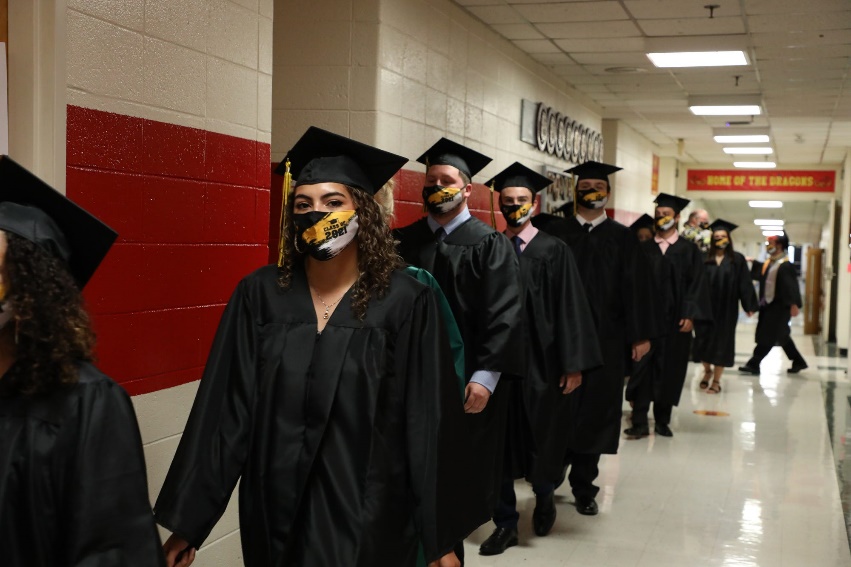 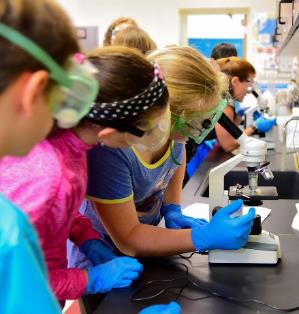 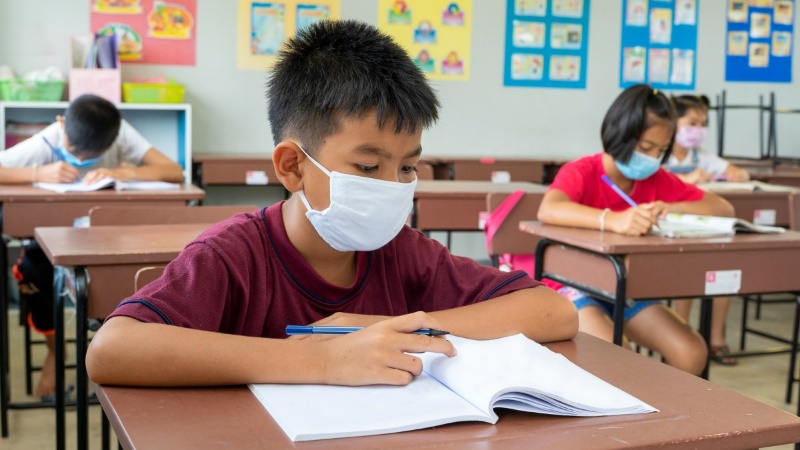 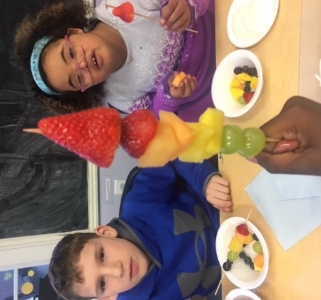 LEA MTSS Survey
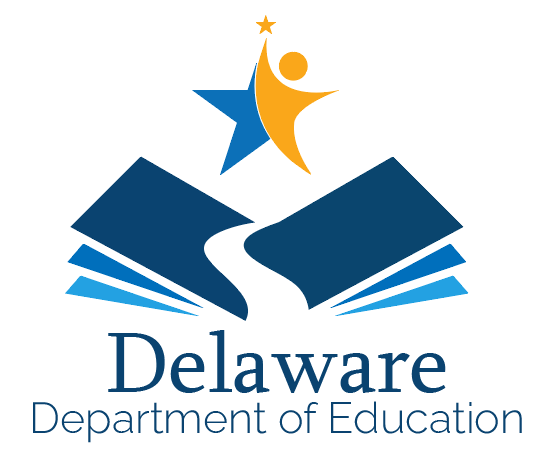 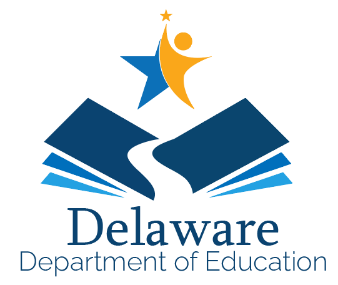 LEA MTSS Survey
MTSS Survey given to district leaders at Communication and Collaboration Network (CCN)
LEAs asked to complete survey with an integrated team
academic and non-academic staff 
district and school level
Survey due by January CCN
Teams (2-3 members/LEA) will do a MTSS related activity in January CCN Meeting
SSSIP Grant Opportunity - Cohort 2 Call for proposals
The Delaware Department of Education (DDOE) is seeking applications for a grant opportunity for LEA and/or school projects related to developing or improving a safe and supportive school environment that improves educational outcomes for students. 

Round one awardees for the Safe and Supportive School Improvement Practices Grant are now posted on the DDOE Bid site! 
Round 2 RFA is posted and will remain open until Dec. 19, 2022. LEAs that were not awarded in Round 1 are eligible to apply for Round 2.  
See RFA URL for all details.
SSSIP Grant purposes include one or more of the following…
· Provide opportunity for LEA team or school team led- projects/proposals that support the establishment/implementation of their social, emotional and behavioral wellbeing supports within a Multi-tiered System of Support (MTSS).
· Provide opportunity for projects/proposals around student supports and dramatically improve the school culture and climate and corresponding metrics (absences, office referrals, school climate survey, etc.) through an inclusive and equitable approach.
· Provide opportunity to build educator capacity on effectively supporting and responding to a full range of student and educator wellbeing needs.
· Provide opportunity for LEA and/or school teams to improve/develop discipline practices and procedures that incorporate non-exclusionary and restorative practices.
· Provide opportunity for projects/proposals around student voice and choice that allow for policies, practices, and/or procedure to be enacted/revised that foster a safe and supportive environment where students have the access and opportunity to share their thoughts, feelings, and opinions.
Reminders
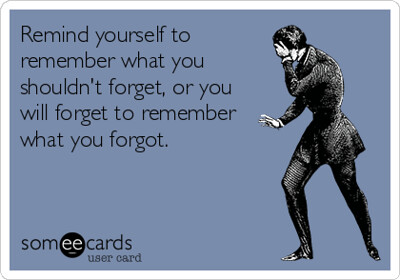 Coaching Activities Calendar
Coaching Activities Calendar
2023 Whole Child CoP Opportunity
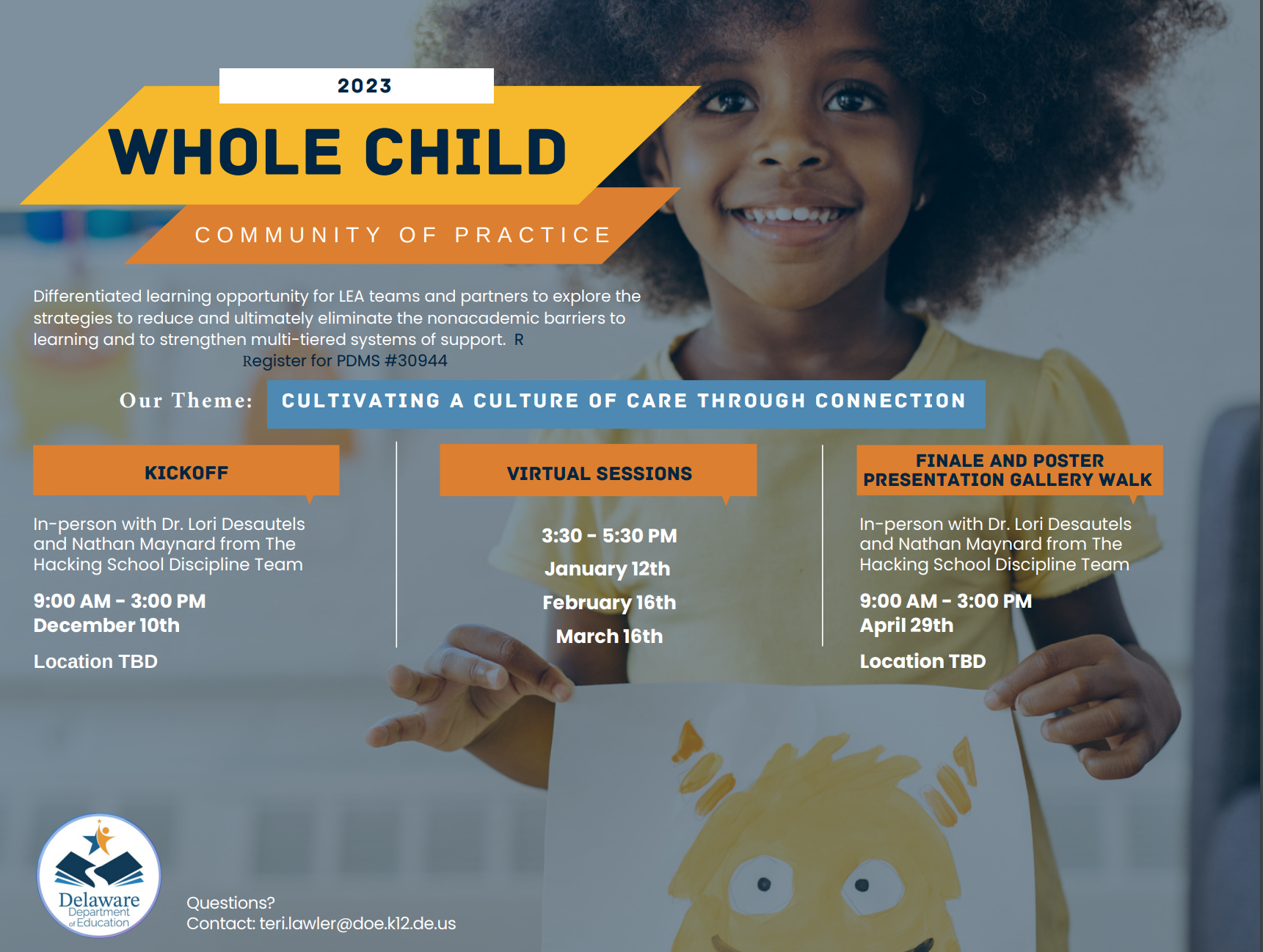 Register for PDMS: 30944


Questions? Contact Teri Lawler 
teri.lawler@doe.k12.de.us
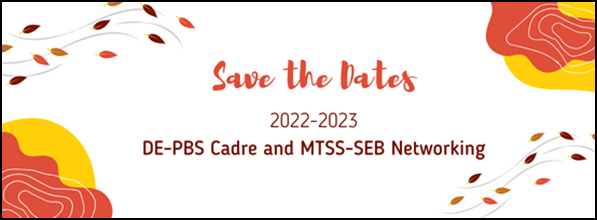 Cadre
December 15, 2022
February 16, 2023
April 20, 2023
Networking
November 17, 2022
January 19, 2023
March 16, 2023
May - TBD
Thank you for coming!
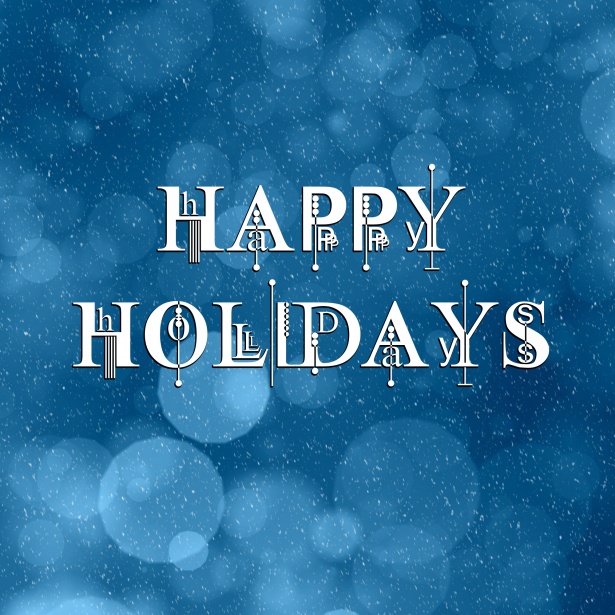 Please take a few minutes to fill out our participant survey!
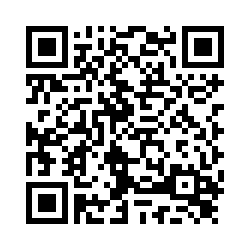